Муниципальное казенное дошкольное образовательное учреждение Аннинский детский сад №7 общеразвивающего вида
Взаимодействие ДОУ с родителями по оздоровительной работе с детьми
Подготовили: Махотина Лариса Викторовна, Тютина Тамара Владимировна, воспитатели первой квалификационной категории
Здоровье и счастье наших детей во многом зависит от постановки физической культуры в детском саду и дома 

                       Н.М. Амосов
Цель:
Вовлечь родителей в единое образовательное пространство для достижения положительных результатов в психофизиологическом развитии детей.
Задачи
.Взаимодействие ДОУ с родителями
  .Обеспечить психолого- педагогической поддержку семьи
 .Повысить компетентность родителей в вопросах развития и образования, охраны и укрепления здоровья детей
.Работать в тесном контакте с семьями воспитанника
.Построение эмоционально – доверительных взаимоотношений способствующих полноценному взаимопониманию между педагогами и родителями 
.Внедрение наиболее эффективных форм работы.
Формы взаимодействия с родителями:
Информационная -   аналитическое
Анкетирование
Опрос
Беседа
Наглядно информационные
 уголки для родителей
Памятки 
Советы
Папки – передвижки
 Познавательные 
Родительские собрания 
Консультации 
Досуговая направленность 
 праздники
Развлечения
ФИЗКУЛЬТУРНЫЕ ЗАНЯТИЯ
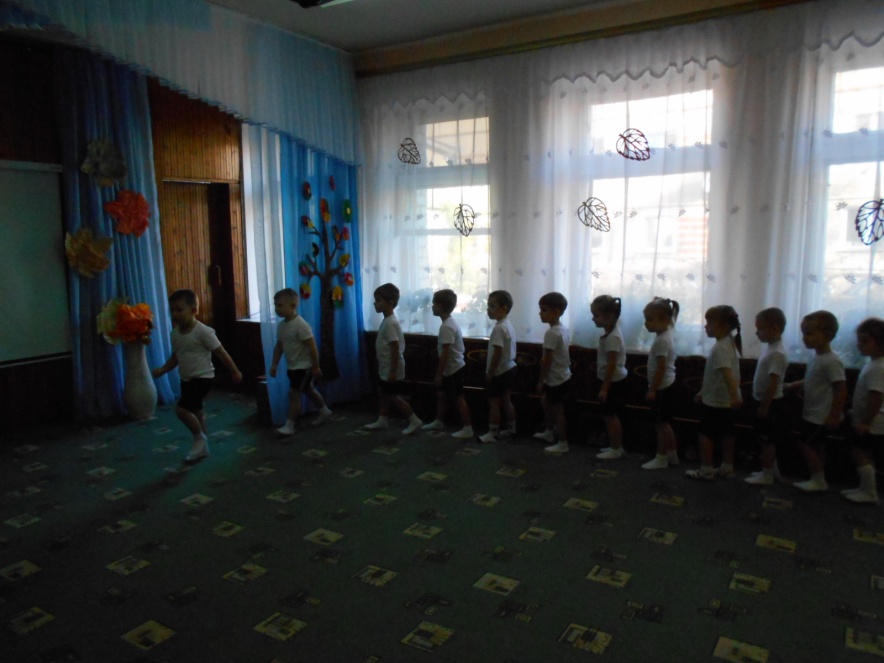 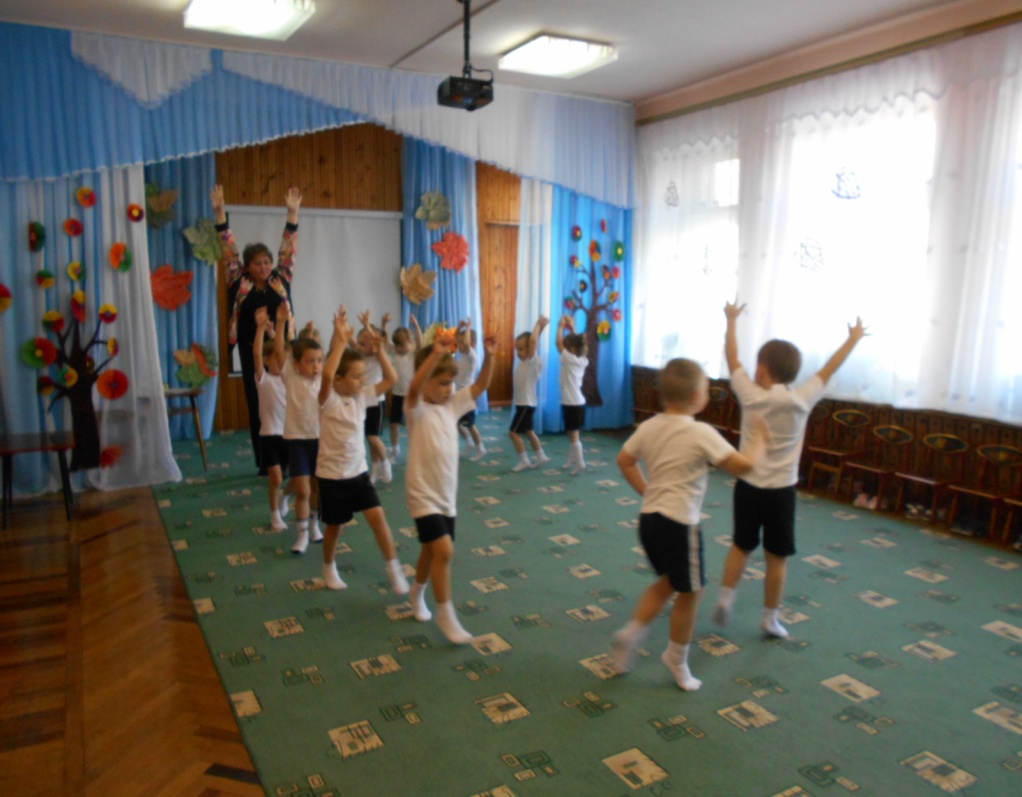 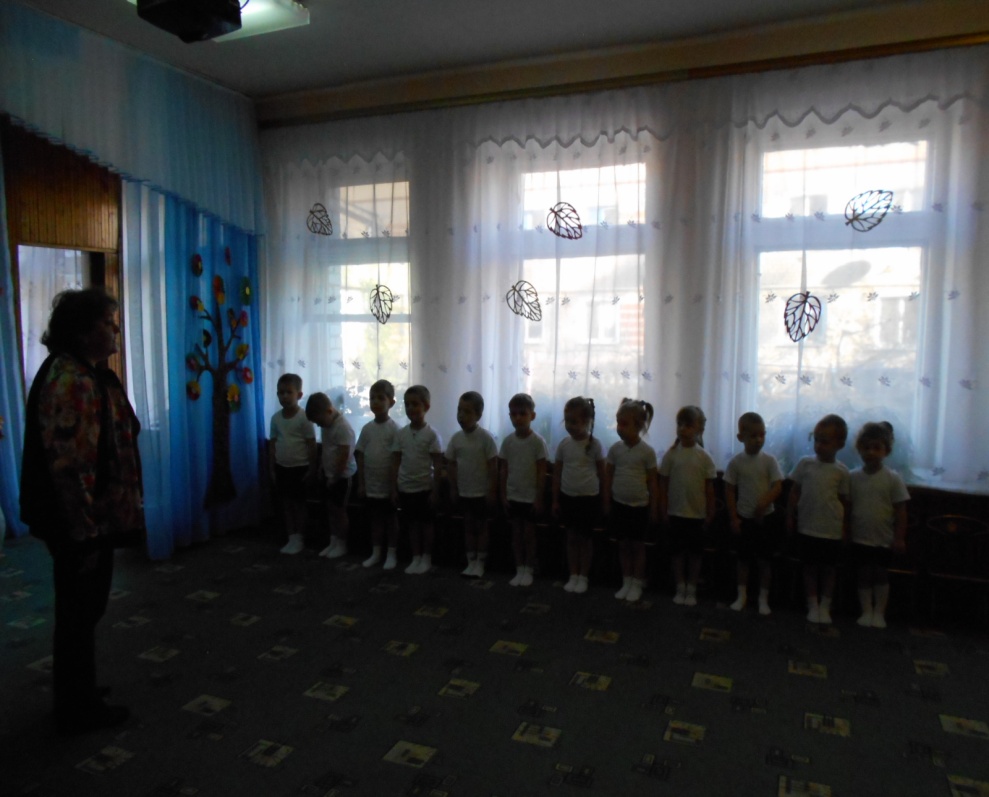 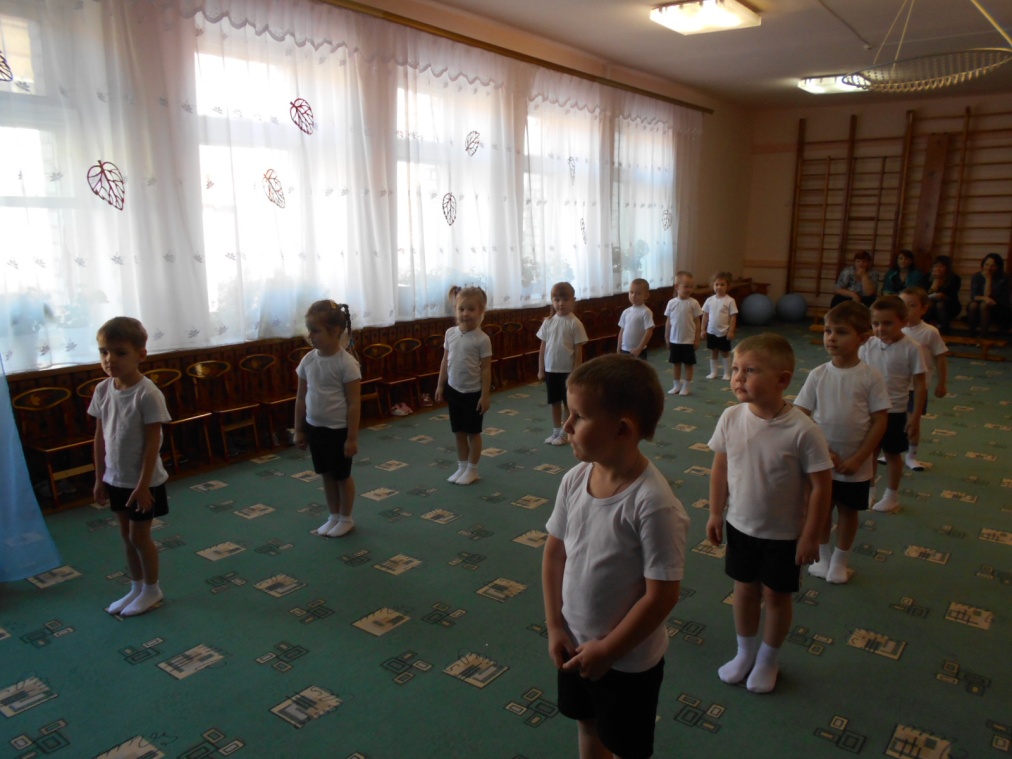 Физкультурные занятия на воздухе
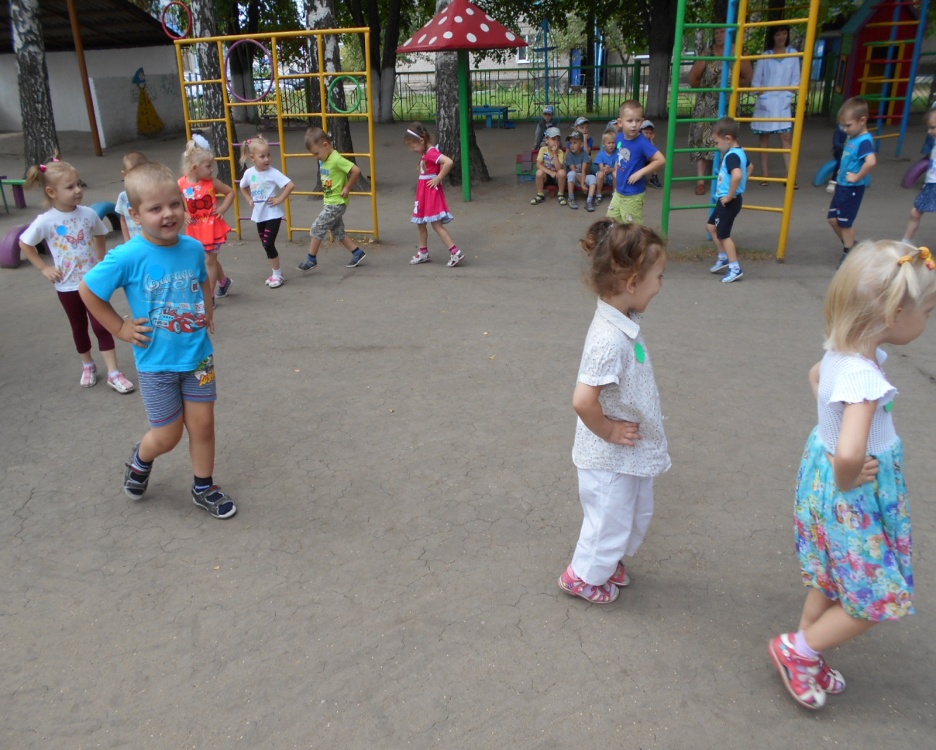 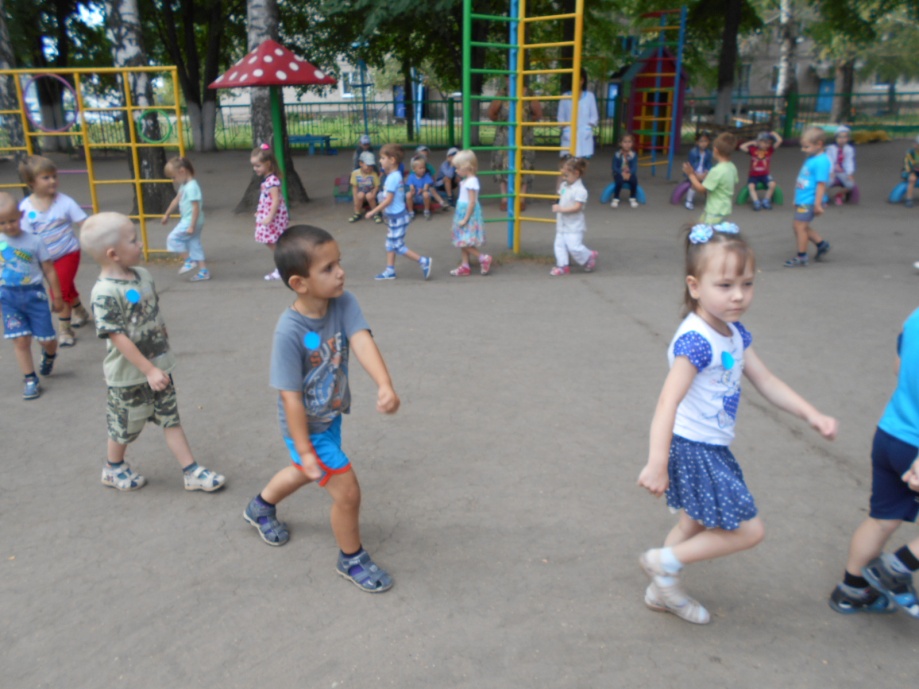 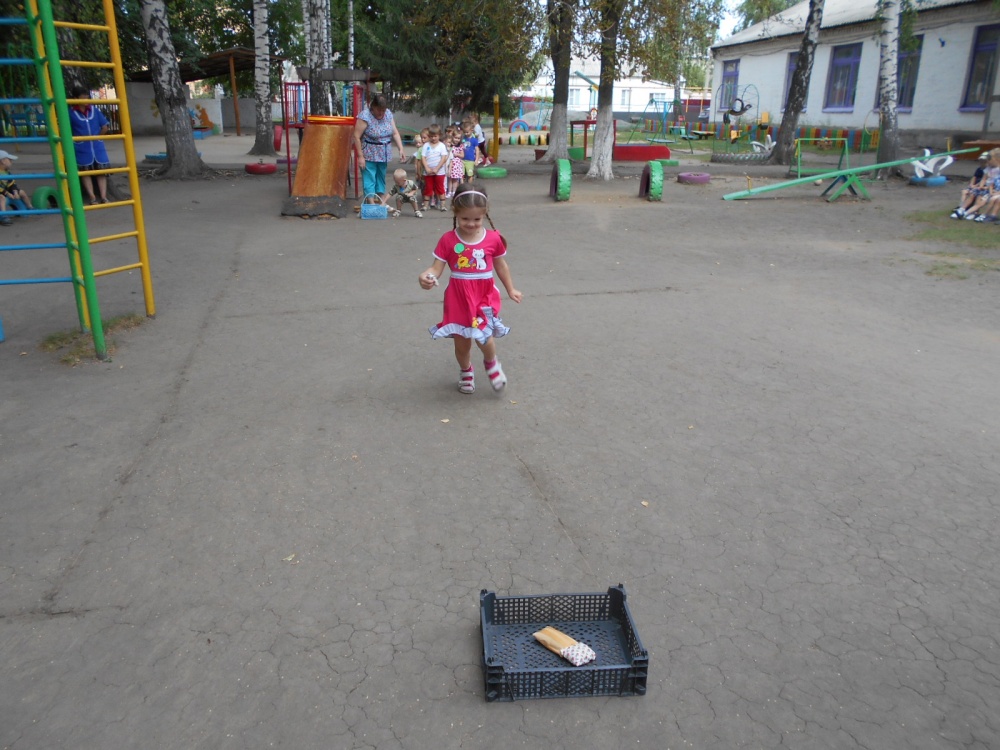 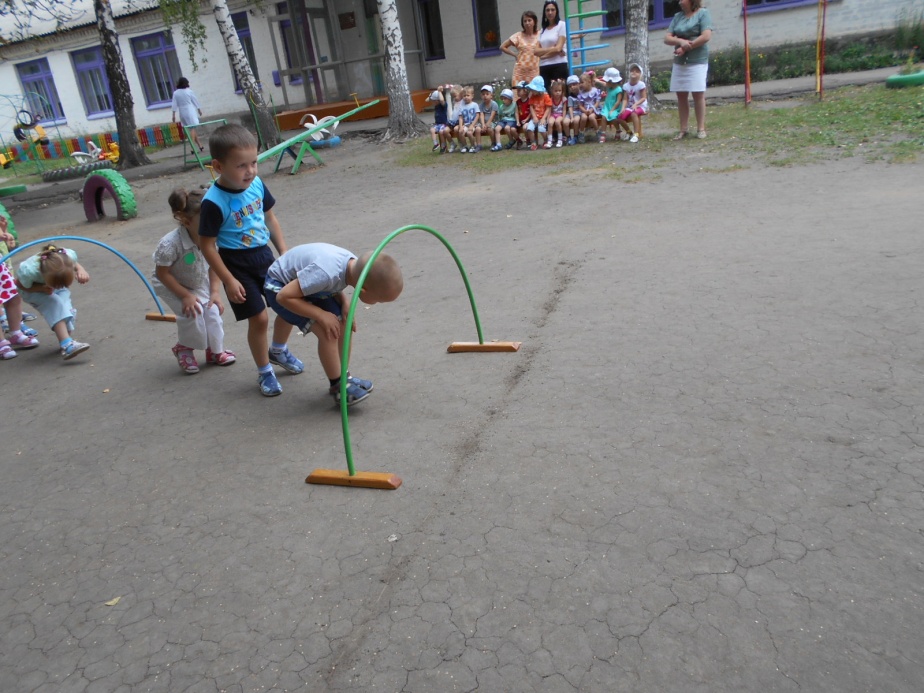 Прогулка
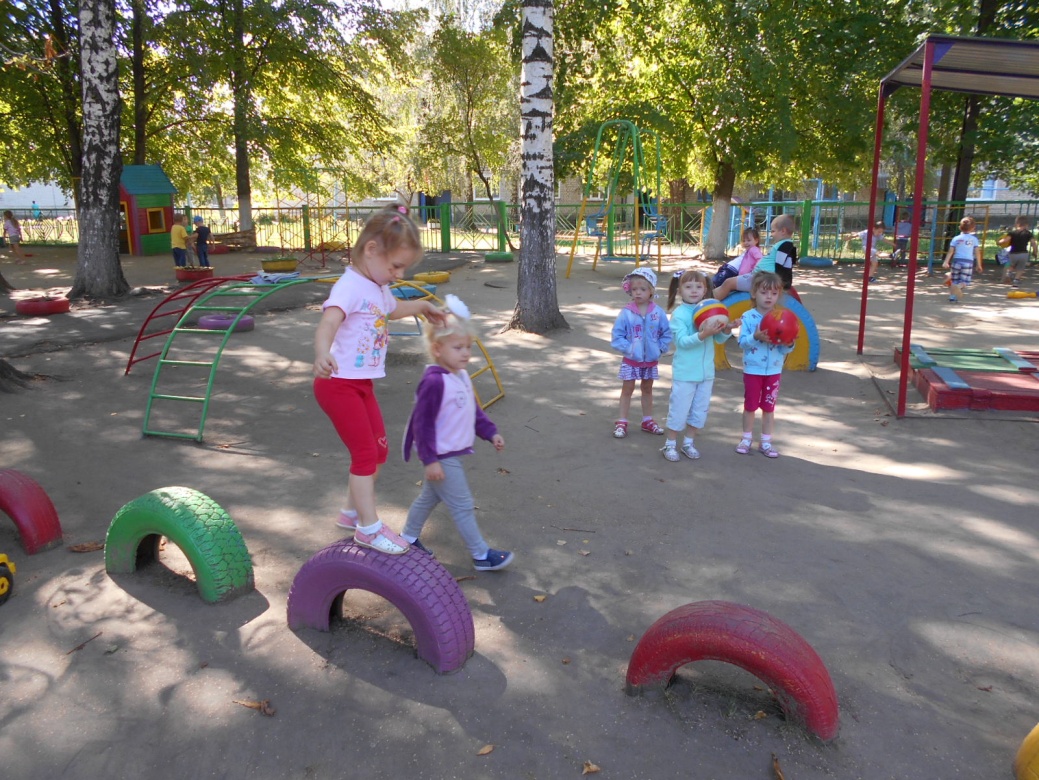 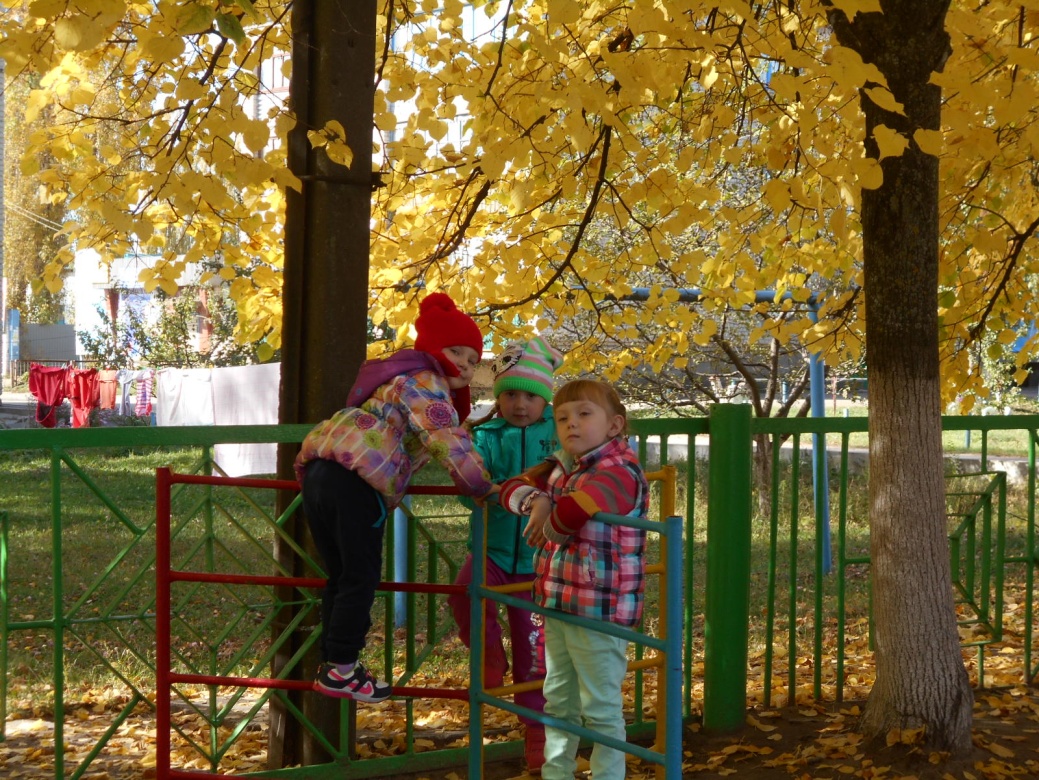 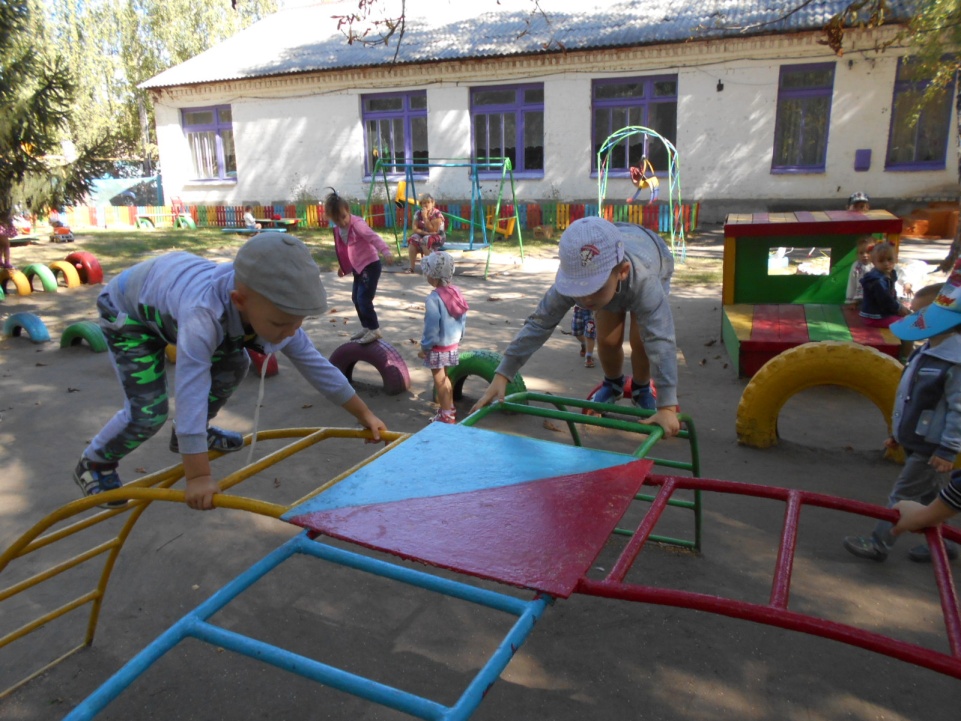 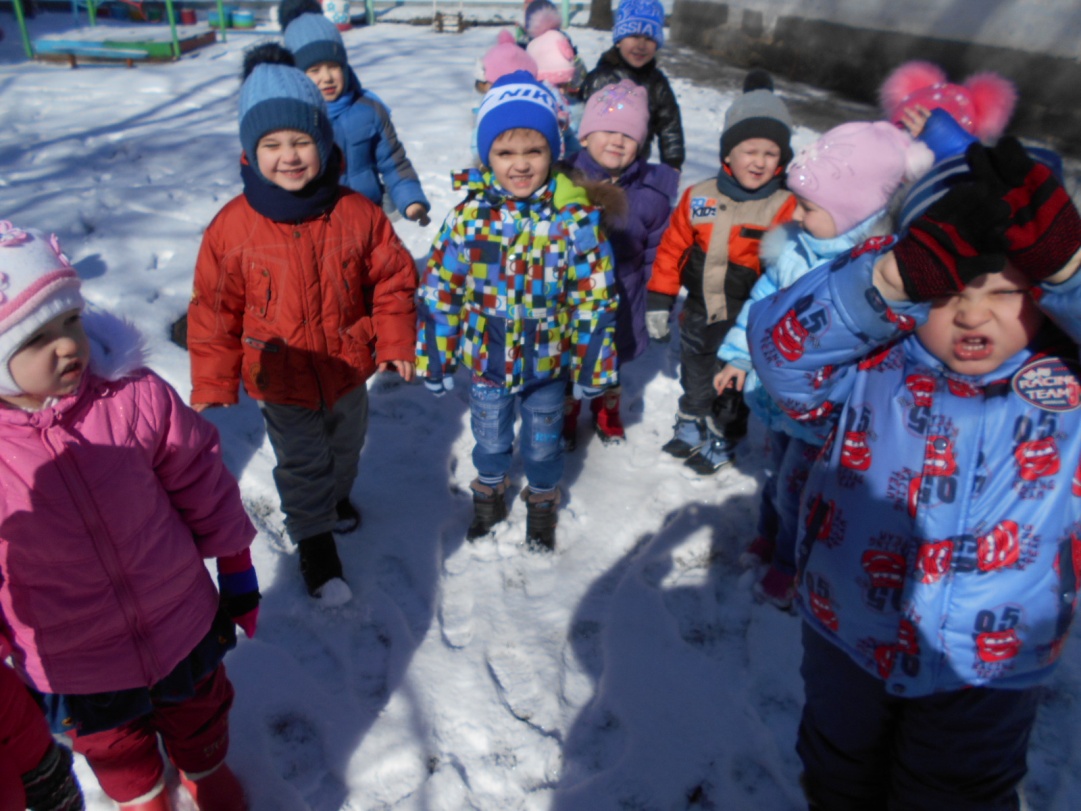 Развлечение
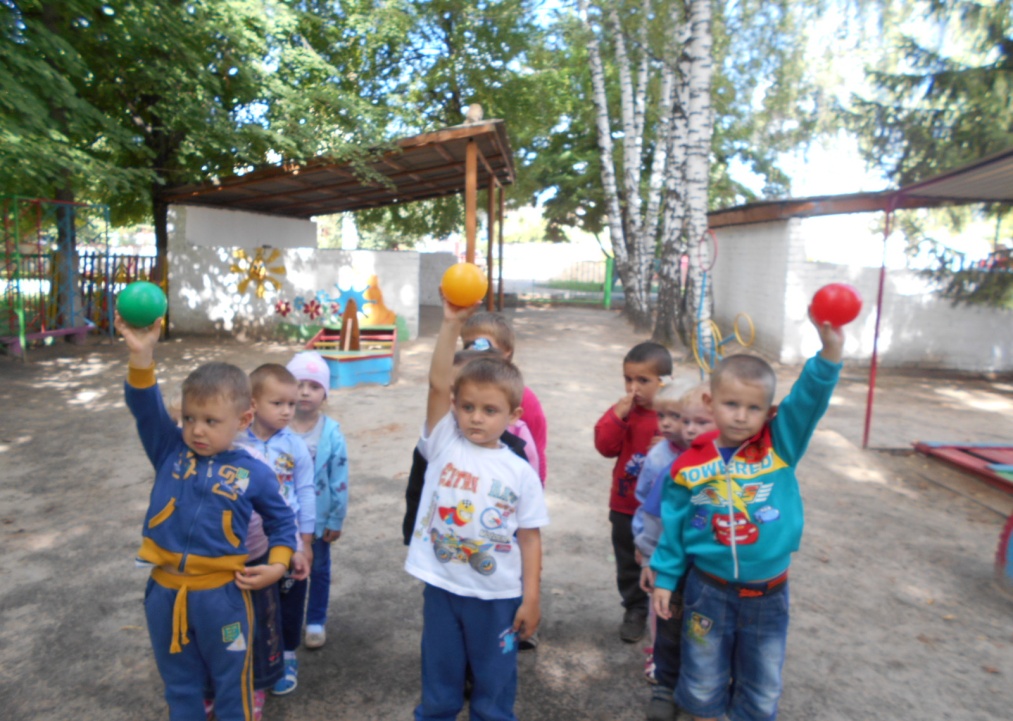 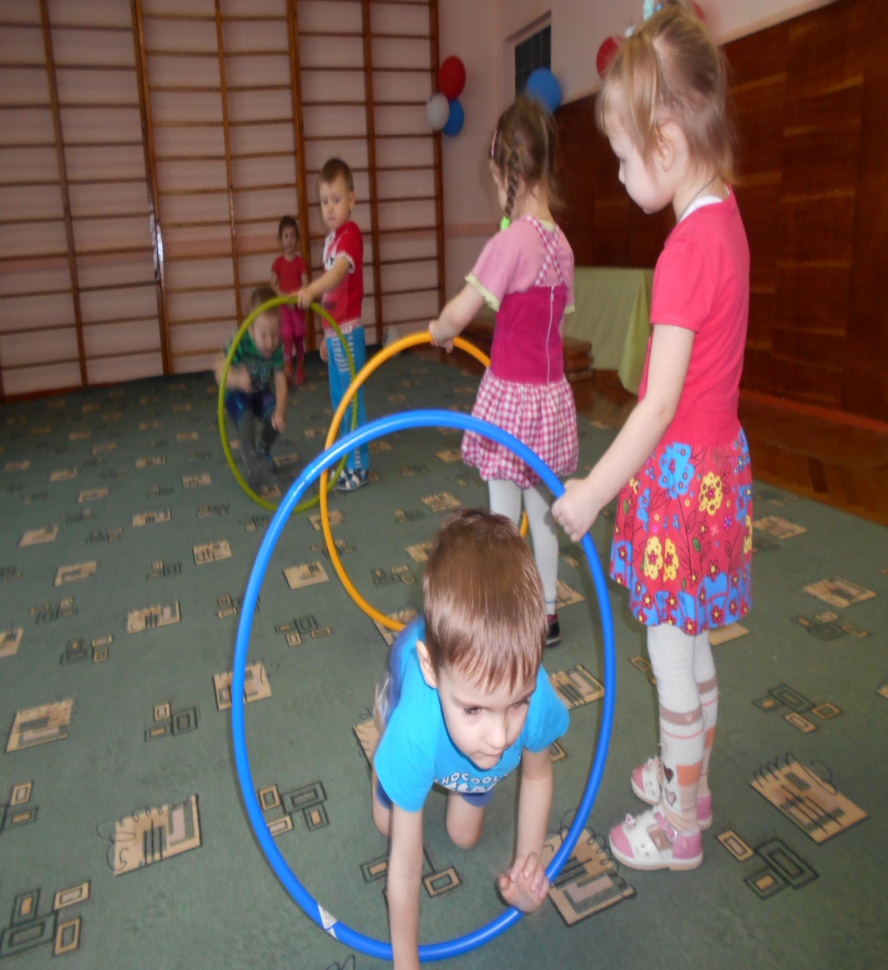 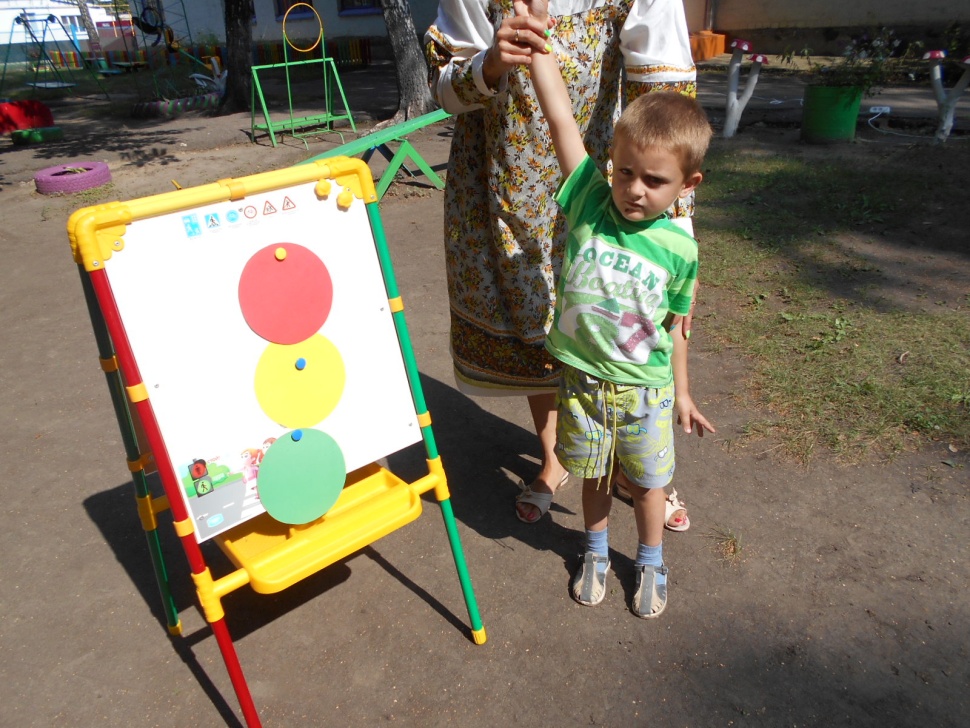 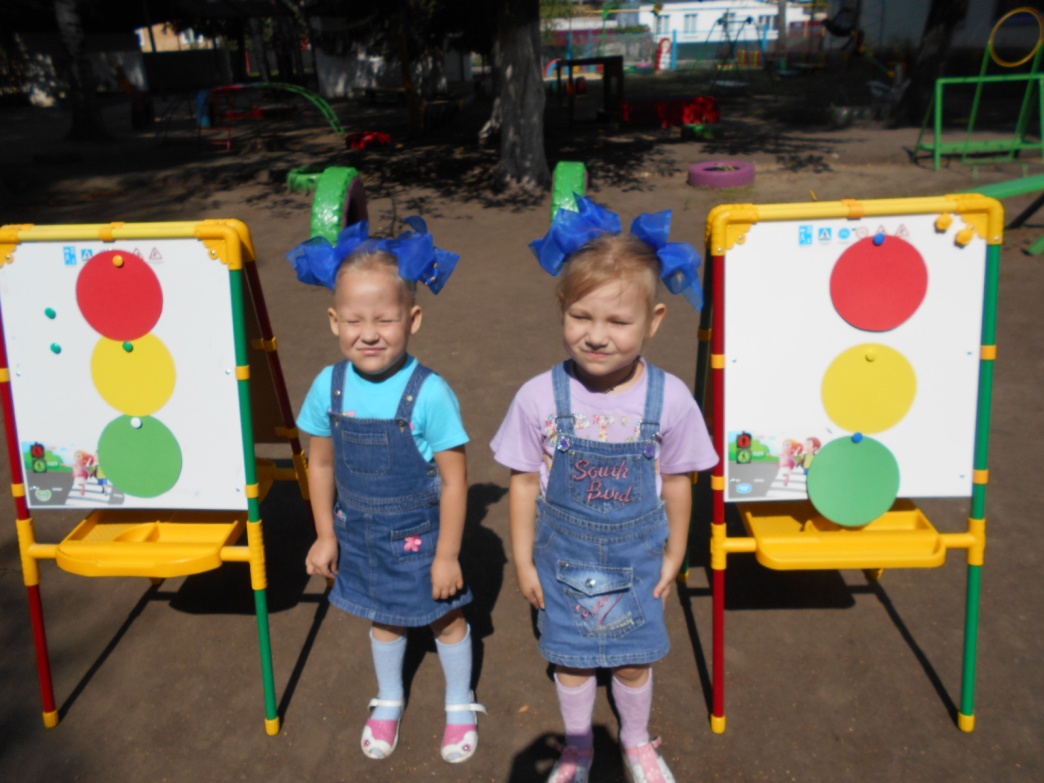 Каждый день зарядку делай, будешь сильный ,смелый и здоровый .
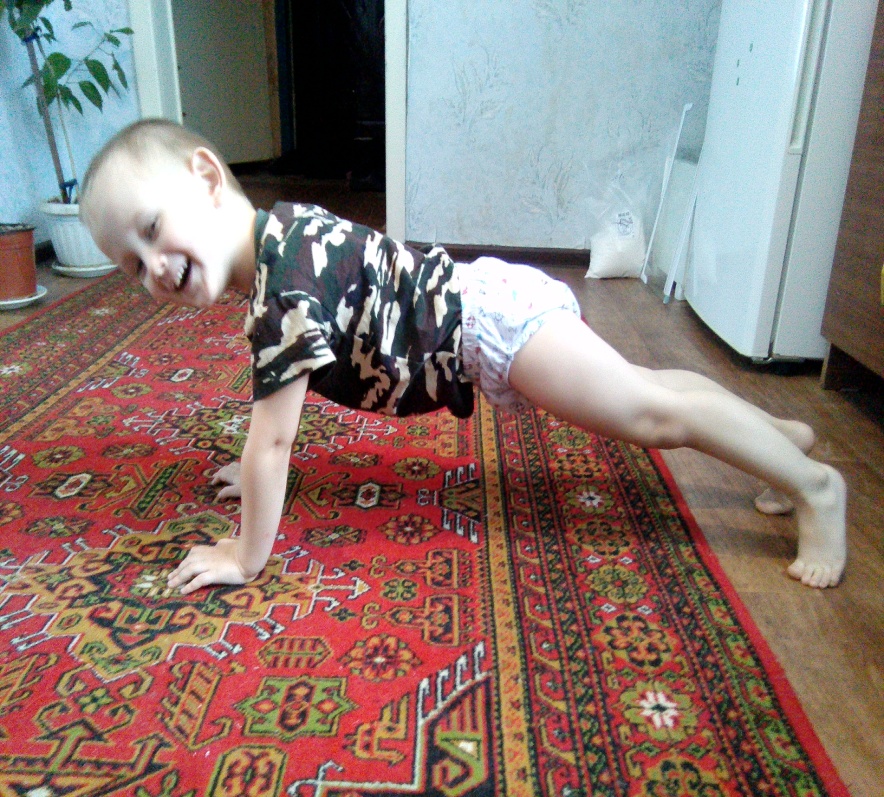 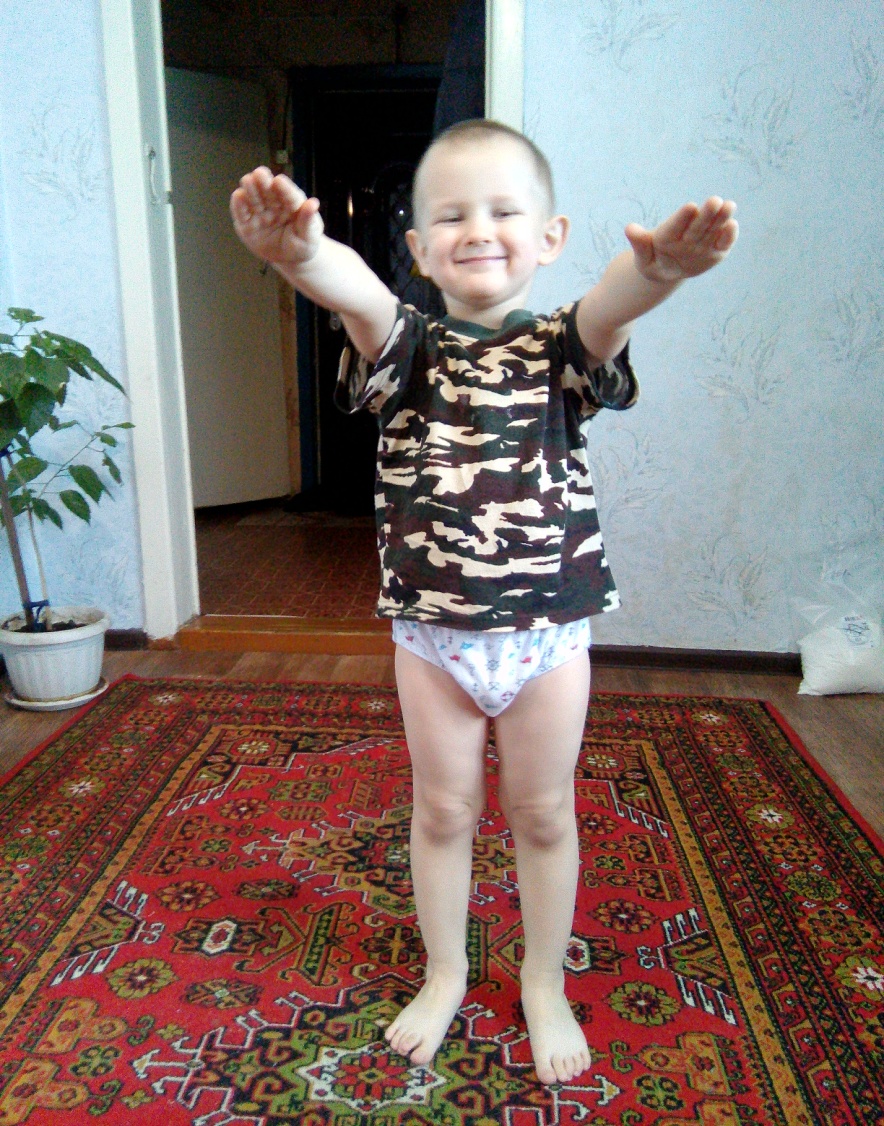 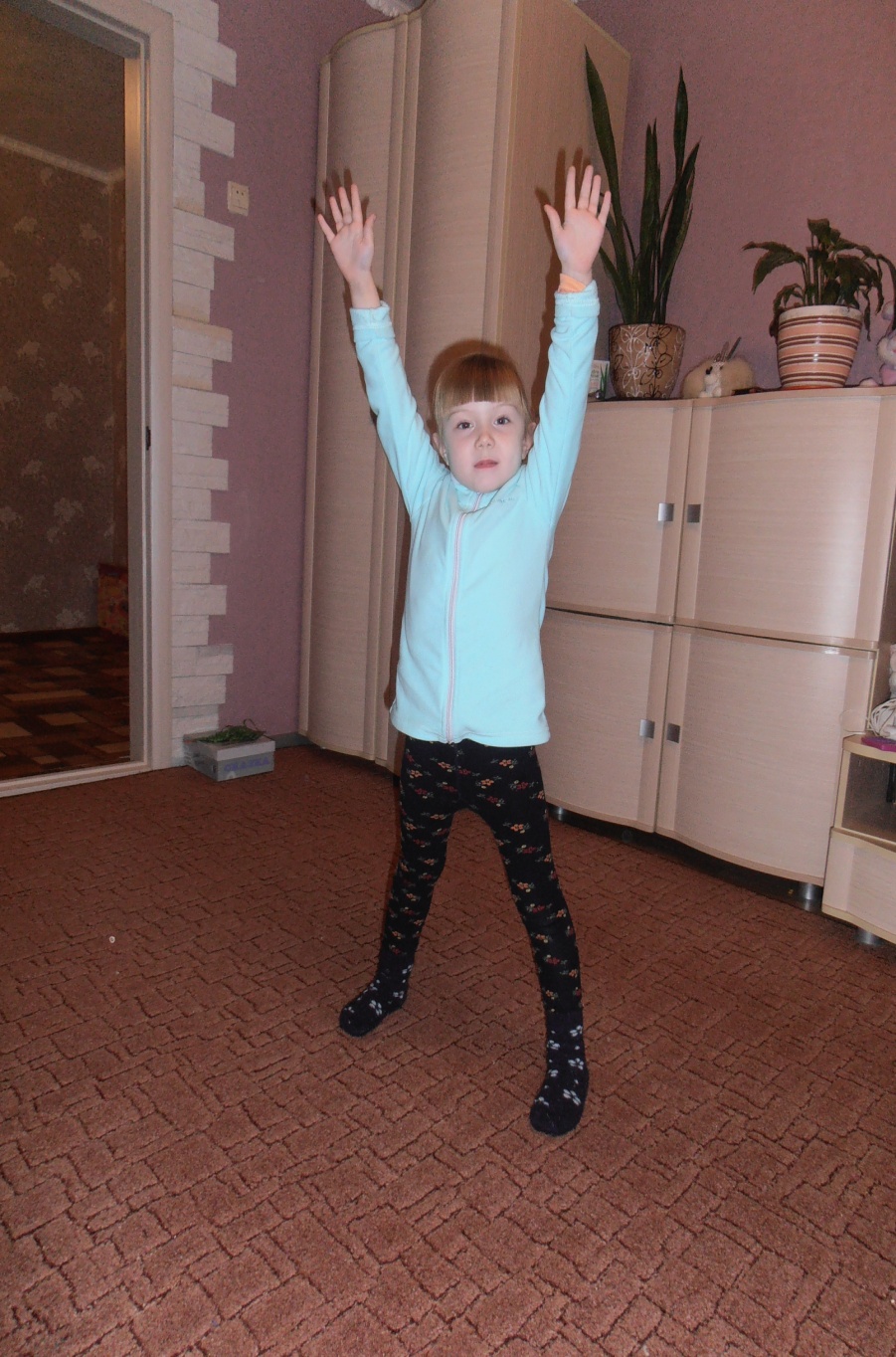 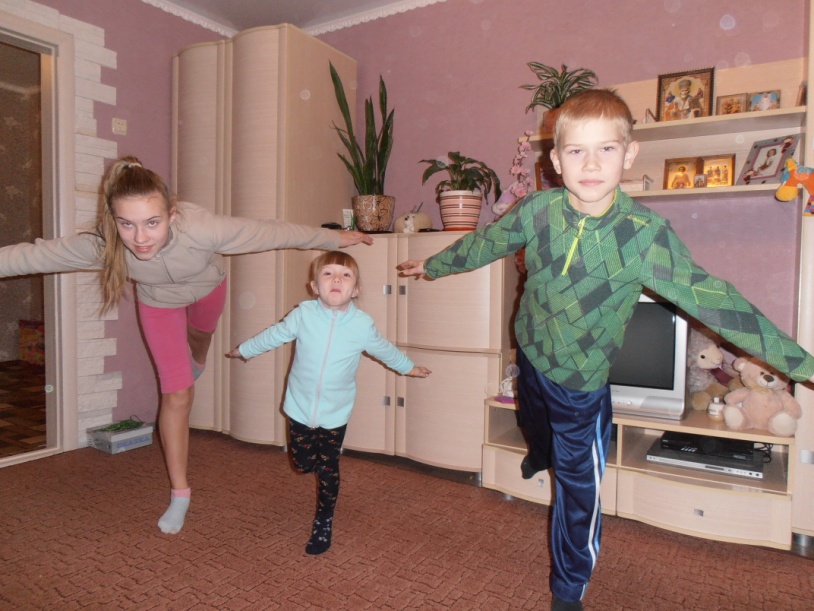 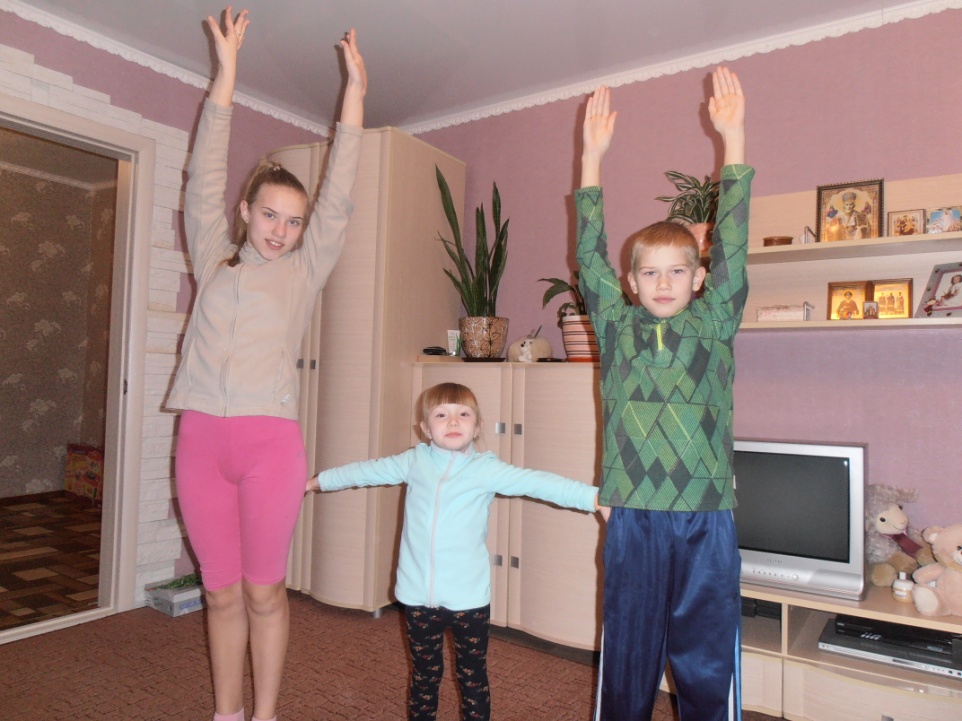 Солнце воздух и вода наши лучшие друзья.
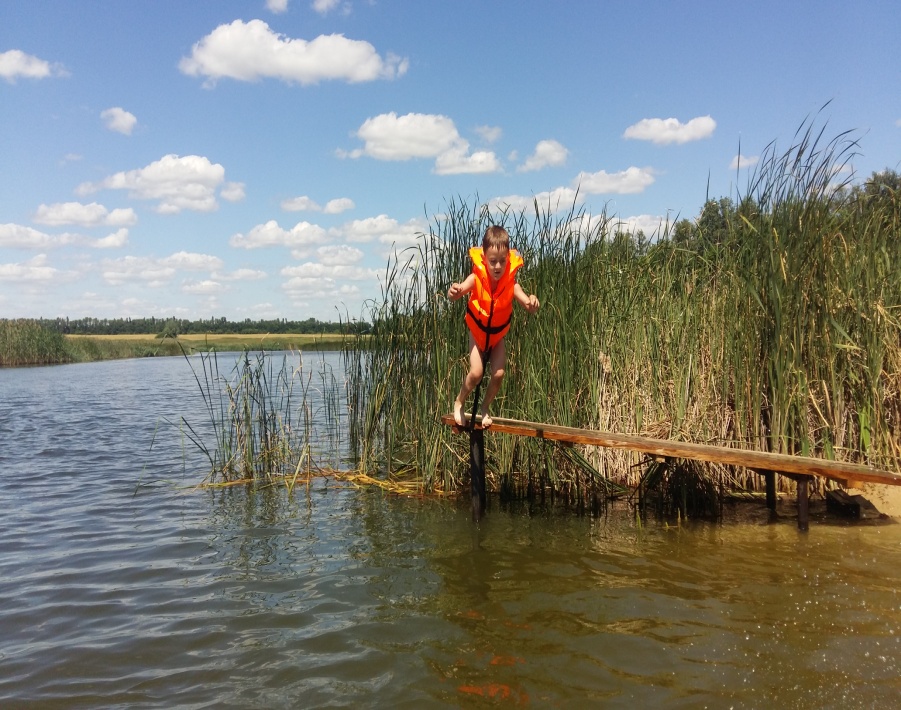 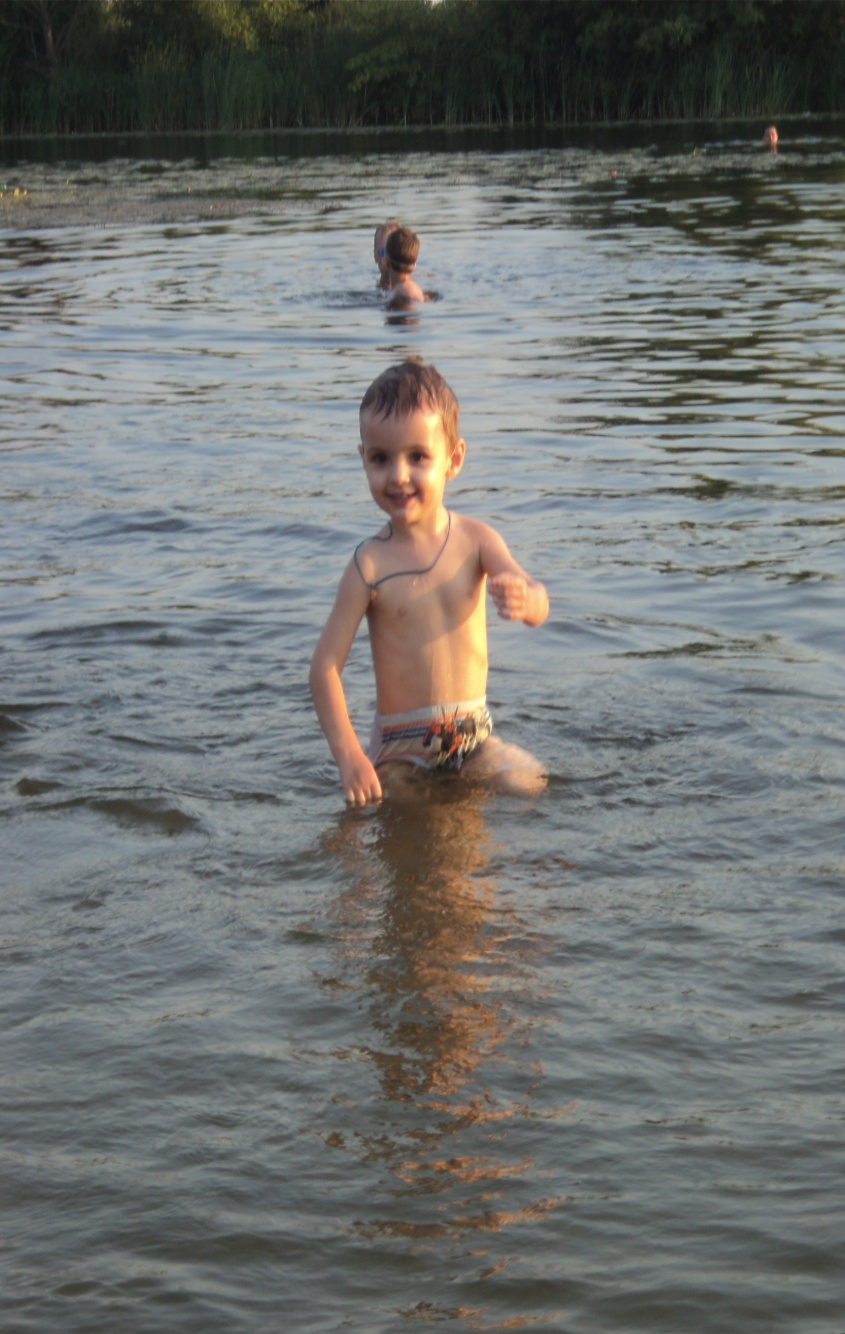 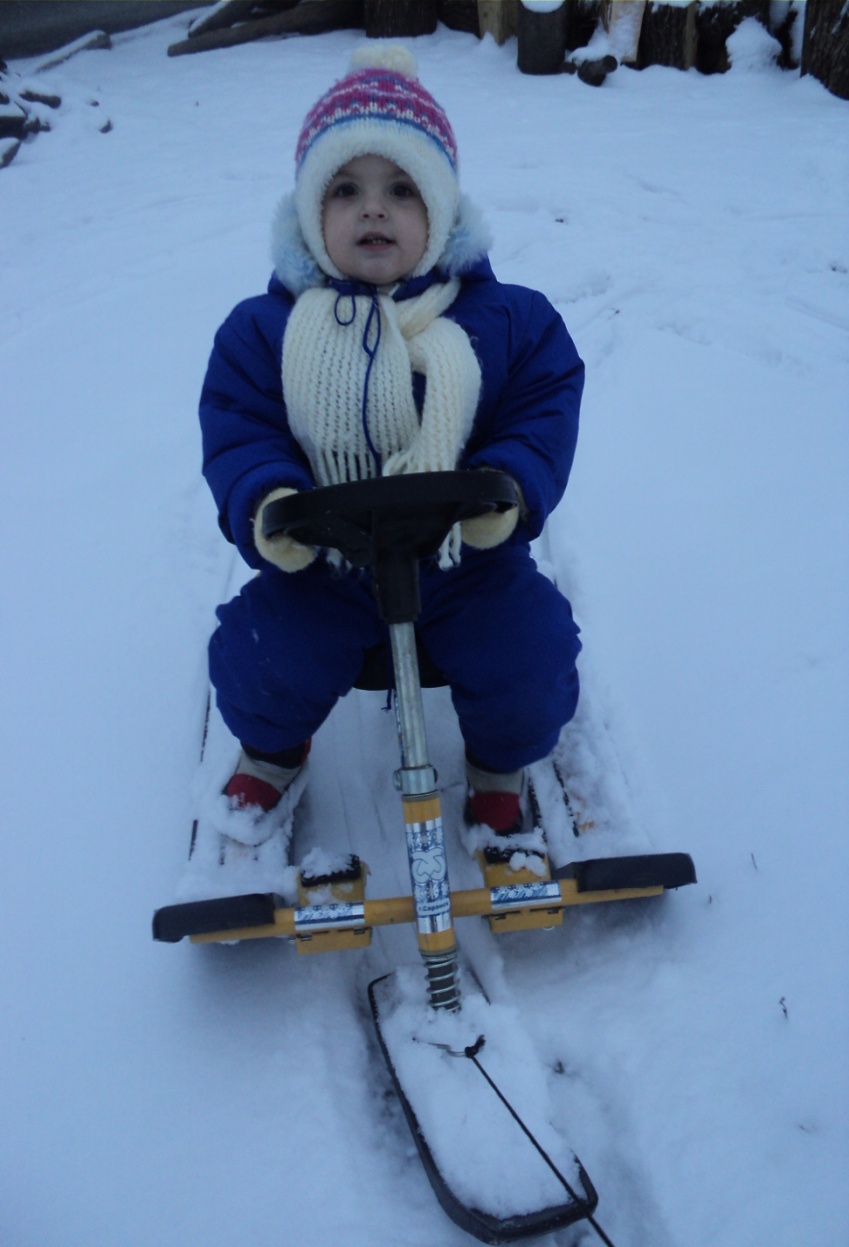 Баня лечит баня парит долго жить заставит
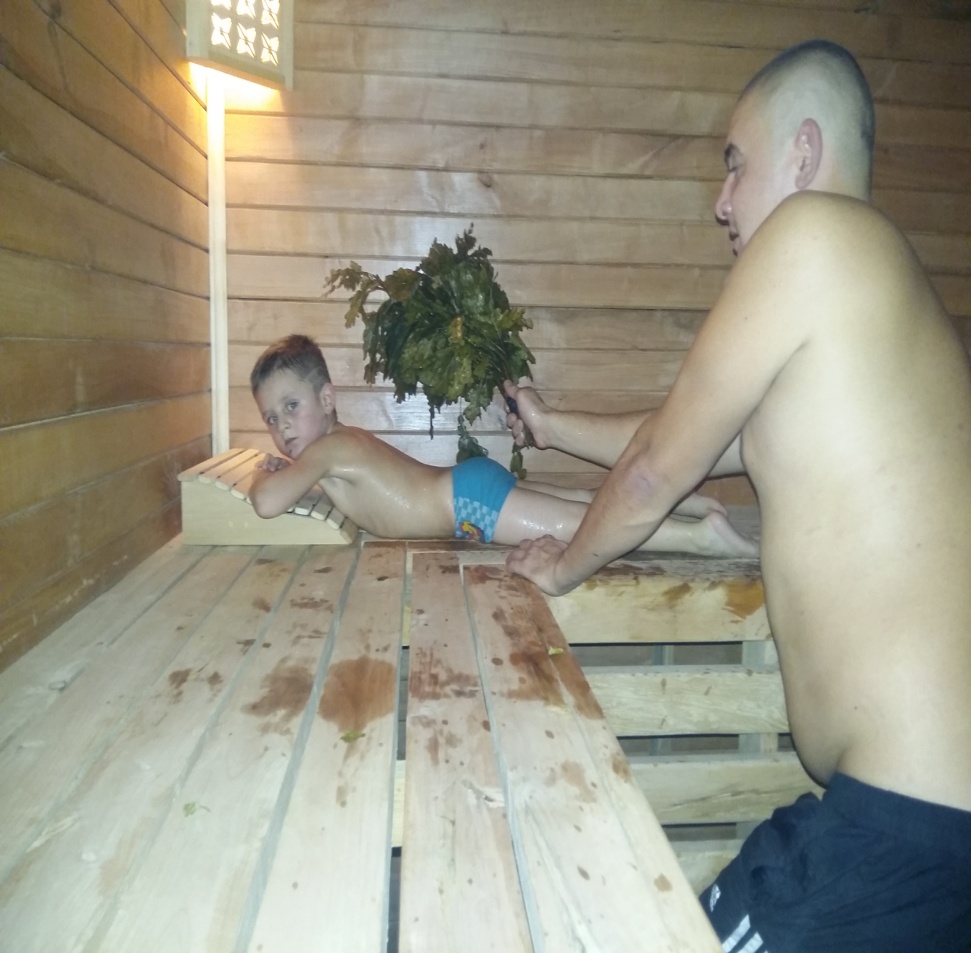 Спасибо за внимание!